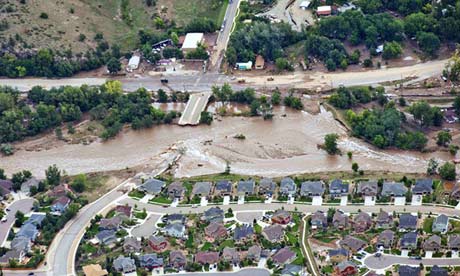 15th Transportation Research Board 
National Transportation Planning Applications Conference
May 17 – 21, 2015   Atlantic City, New Jersey
Performance Evaluation Session: May 20, 2015  
Wednesday: 1:30 PM – 3:00 PM
Authors:
Maureen Paz de Araujo, HDR
Mary Lupa, Parsons Brinckerhoff
Ken Prather, PPACG
Craig T. Casper, PPACG
Network Robustness Index (NRI) Application to Security Critical Link Identification and 2040 RTP Project Prioritization
A Colorado Springs MPO Pilot Implementation Study
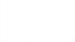 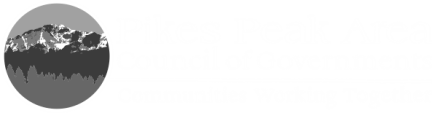 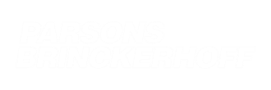 01
05
Network Robustness Index Concept
PPACG NRI-Based NHS Security Criticality Tests
02
06
Review of NRI Planning Applications
PPACG NRI-Based Project Prioritization Tests
03
07
PPACG NRI Application Study Design
Summary of Findings
04
PPACG NRI Sensitivity Tests
01
Network Robustness Index Concept
Network Robustness Index (NRI) Calculation
The Network Robustness Index (NRI)
The NRI is calculated as the increase in  network-wide travel “cost,” represented as vehicle-hours of travel (VHT), that result from disruption (removal or decrease in capacity) of a given link. The Network Robustness Index for disruption of  link a (NRIa) is calculated as:


where:  the total network “cost” with all links present (C) and the total network cost with link a disrupted (Ca) are calculated by equation (1) and equation (2), respectively as:

      (1)	     (2)

and where: 
ti   =  the travel time across link i in minutes per trip
xi   =  the flow of link I at user equilibrium
I    =  the set of all links in the network
The increase in  network-wide travel “cost,” expressed as vehicle-hours of travel (VHT), resulting from disruption (removal or decrease in capacity) of a given link:
NRI with link “a” disrupted
network-wide VHT for base network
network-wide VHT with link “a” disrupted
Calculation of Network Cost
Total network “cost” with all links present (C ) and the total network cost with link a disrupted (Ca ) are calculated as:
The Network Robustness Index (NRI)
The NRI is calculated as the increase in  network-wide travel “cost,” represented as vehicle-hours of travel (VHT), that result from disruption (removal or decrease in capacity) of a given link. The Network Robustness Index for disruption of  link a (NRIa) is calculated as:


where:  the total network “cost” with all links present (C) and the total network cost with link a disrupted (Ca) are calculated by equation (1) and equation (2), respectively as:

      (1)	     (2)

and where: 
ti   =  the travel time across link i in minutes per trip
xi   =  the flow of link I at user equilibrium
I    =  the set of all links in the network
where:
ti   =  the travel time across link i  (in minutes) 
xi   =  the flow of link i  at user equilibrium
I    =  the set of all links in the network
02
Review of NRI Planning  Applications
NRI  Applications by Research Organizations
Relevant Studies
2006 - McMaster University Center for Spatial Analysis
Network Robustness Index: A New Method for Identifying Critical Lengths and Evaluating Performance of Transportation Networks
2010 - University of Vermont Transportation Research Center
Application of the Network Robustness Index to Identifying Critical Road-Network Links in Chittenden, Vermont
PPACG Region Size – Population: 600,0000
PPACG Model Run Time – 2 to  3 hours
PPACG Model Staff – 1-person plus consultants
Network Size – 12,300+ Links
03
PPACG NRI Application Study Design
NRI Applicability to PPACG Planning Process
PPACG identified two potential application for the NRI:
To identify “critical links” with respect to security
To serve as a criterion for prioritizing transportation system investments
PPACG NRI Application Approach
PPACG used a three-step process to direct the MPO’s NRI application:
Sensitivity tests of NRI modeling results were conducted at a screening level to support targeted applications
Establish approach/process to support efficient application at a system-wide level 
Conduct model runs to screen for security criticality and to support project-level investment prioritization
NHS Identified for Screening Analysis
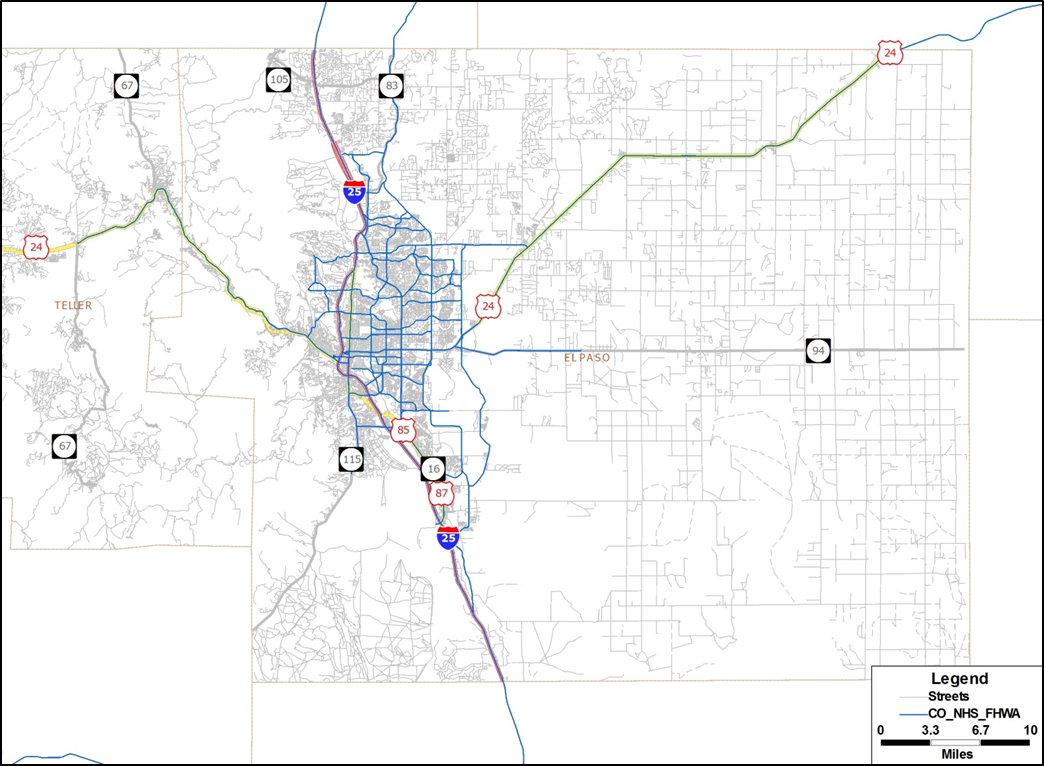 As for the MPO Congestion Management Process, PPACG evaluated system security criticality for the National Highway System. The NHS provided a smaller, established high-level network for security criticality screening consistent with the approach used by the MPO for Congestion Management.
PPACG National Highway System Facilities
            Interstate System Routes
            Other NHS Routes
            STRAHNET Routes
            MAP-21 NHS Principal Arterials
            Non-NHS Street Network
04
PPACG NRI Sensitivity Tests
NRI Sensitivity Tests
Why?
To test the PM peak period as a single scenario to be modeled
To test the feasibility of “disrupting” a single link of a test roadway segment in lieu of using the entire segment
To test the importance of location and connectivity of the single segment to be disrupted
Two sensitivity tests were conducted prior to full National Highway System NRI Modeling:

Peak hour closure of a high-volume freeway segment 
Iterative test closures of alternative major arterial segments
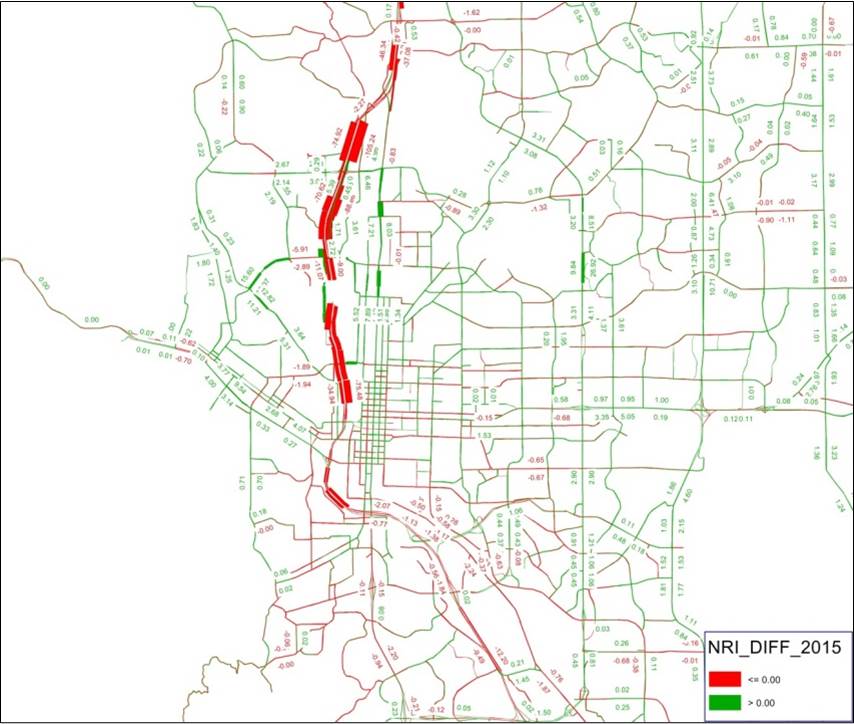 Sensitivity Test #1:Freeway Segment Closure
Test closure of a high volume freeway segment confirmed the value of using peak hour analysis to represent “worst case” conditions.
Sensitivity Test #2:Segment Location Test
Iterative tests using alternative major arterial segments  provided a framework for consistent  selection of closure segments.
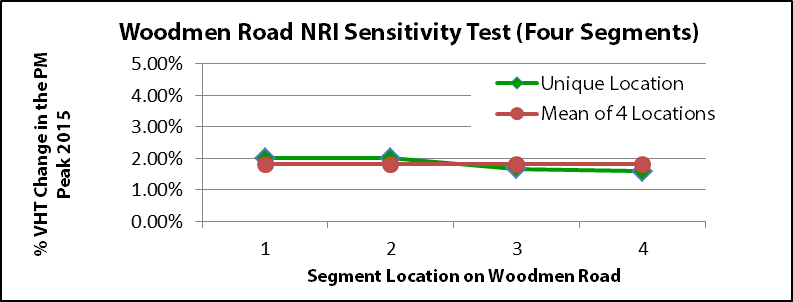 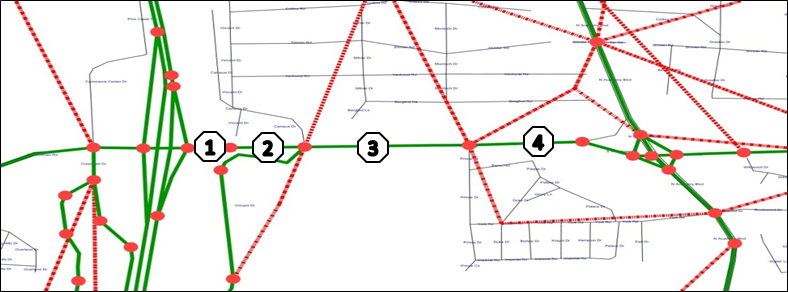 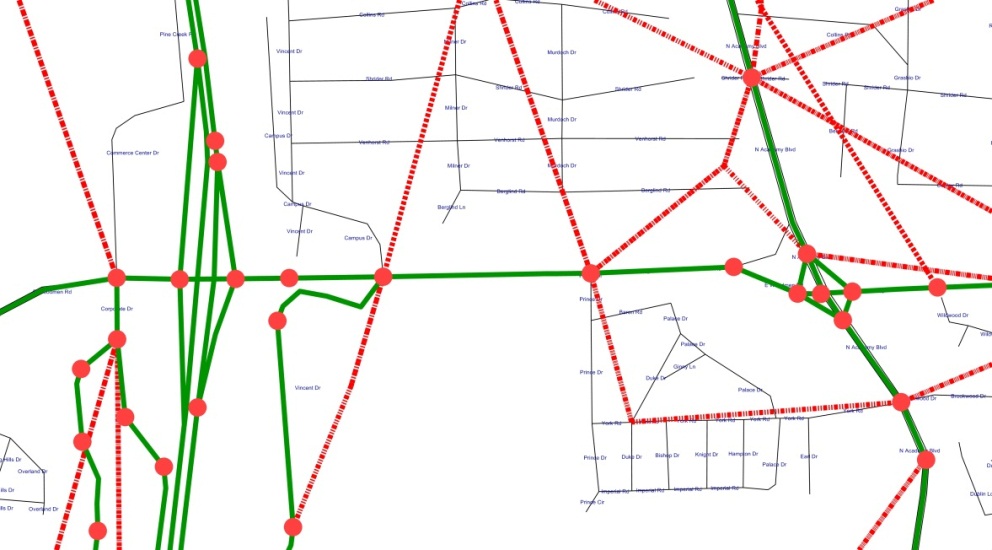 4
1
2
3
05
PPACG NRI-Based NHS Security Criticality Tests
Medium, High and Critical Segment Findings
The NRI provides a clear basis for ranking  NHS roadway criticality.
Rugged terrain, barrier features, bridge crossings and network redundancy are often factor in facility criticality.
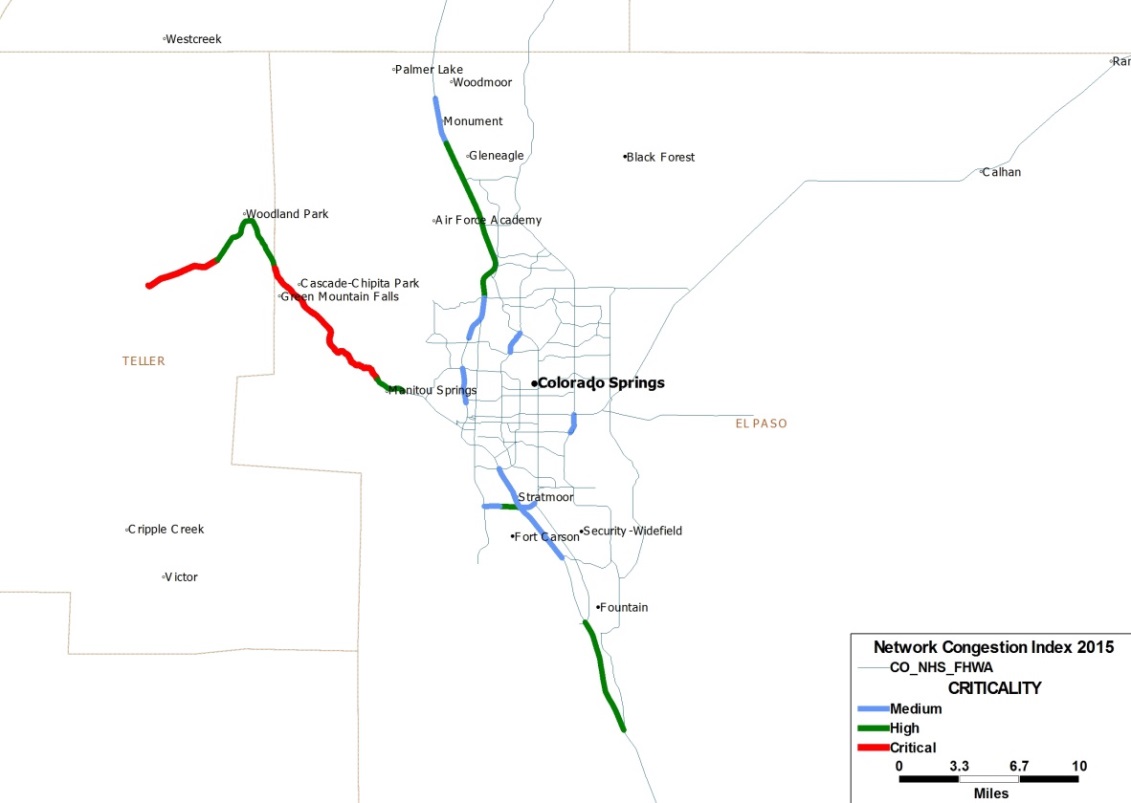 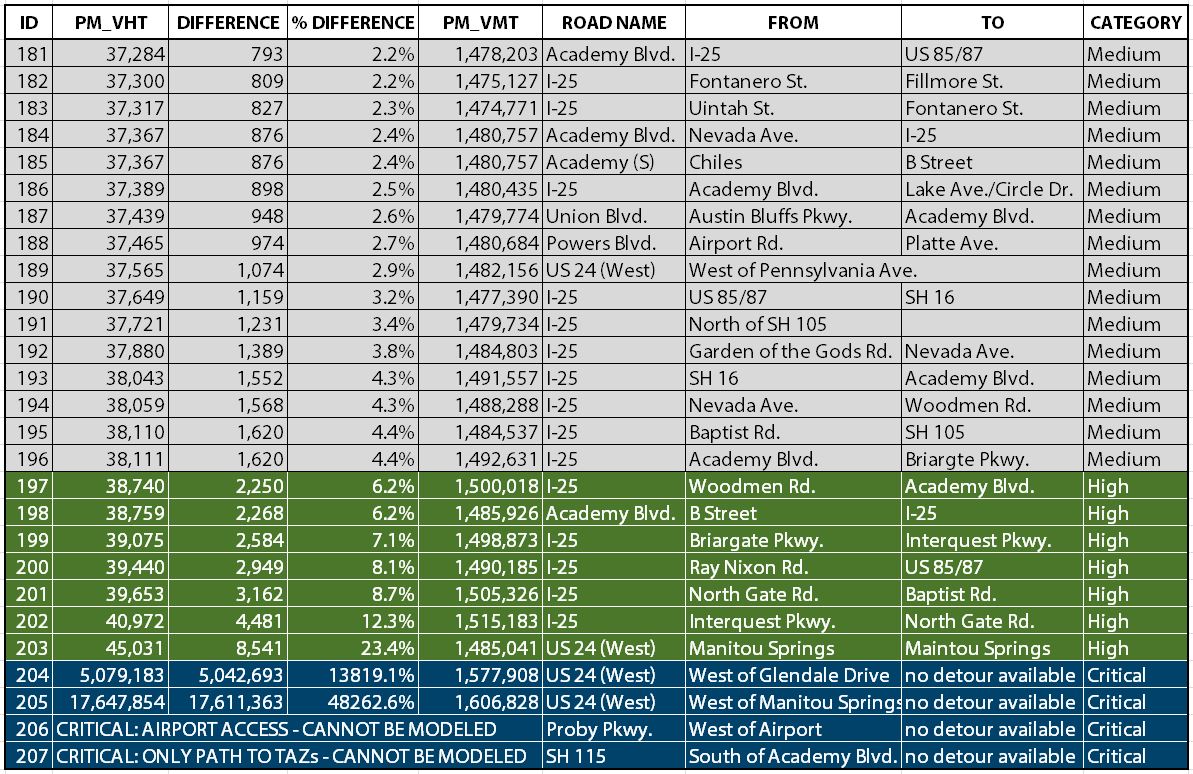 NHS Results Summary
06
PPACG NRI-BasedProject Prioritization Tests
NRI Project Screening Findings
The following 2040 RTP projects were screened using the NRI:
Project #1 - Centennial Extension Addition of a two-mile completion segment to an existing arterial roadway
Project #2 - Woodmen Road Widening 
Widening 1.5-mile long segment of a 4-lane arterial to 6 lanes
Project #3 - I-25 Widening Addition of one lane in each direction to the most congested segment of I-25
07
Summary of Findings
Key Findings
NRI provides assessment of highway improvement value in terms of time savings
NRI provides a clear basis for identification of security critical highway segments
There is potential to link NRI scores at the project level to scoring and portfolio optimization
Questions?